Salt sales survey: a simplified method to evaluate population salt reduction programs
Yuan Ma, Feng J He, Nicole Li, Jesse Hao, Jing Zhang, Lijing L. Yan, Yangfeng Wu

The George Institute for Global Health at Peking University Health Science Centre

School of Public Health, Peking University

5th August 2015, Valencia, Spain
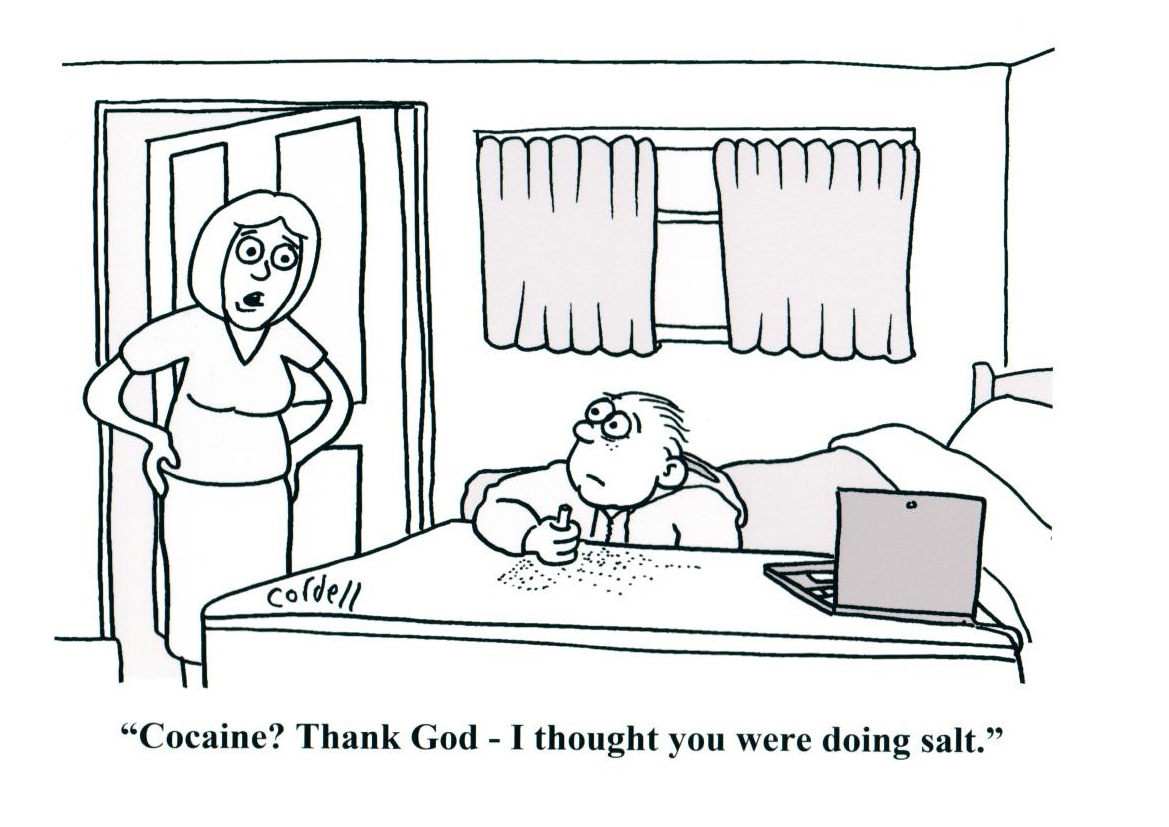 www.actiononsalt.org.uk
[Speaker Notes: The silent killer]
Background
？
Salt  intake
High blood pressure
TOP risk factor of global disease burden in 2010
Cardiovascular disease (62% strokes ,49% CHD)
Lim et al. Lancet 2012;380:2224
Background
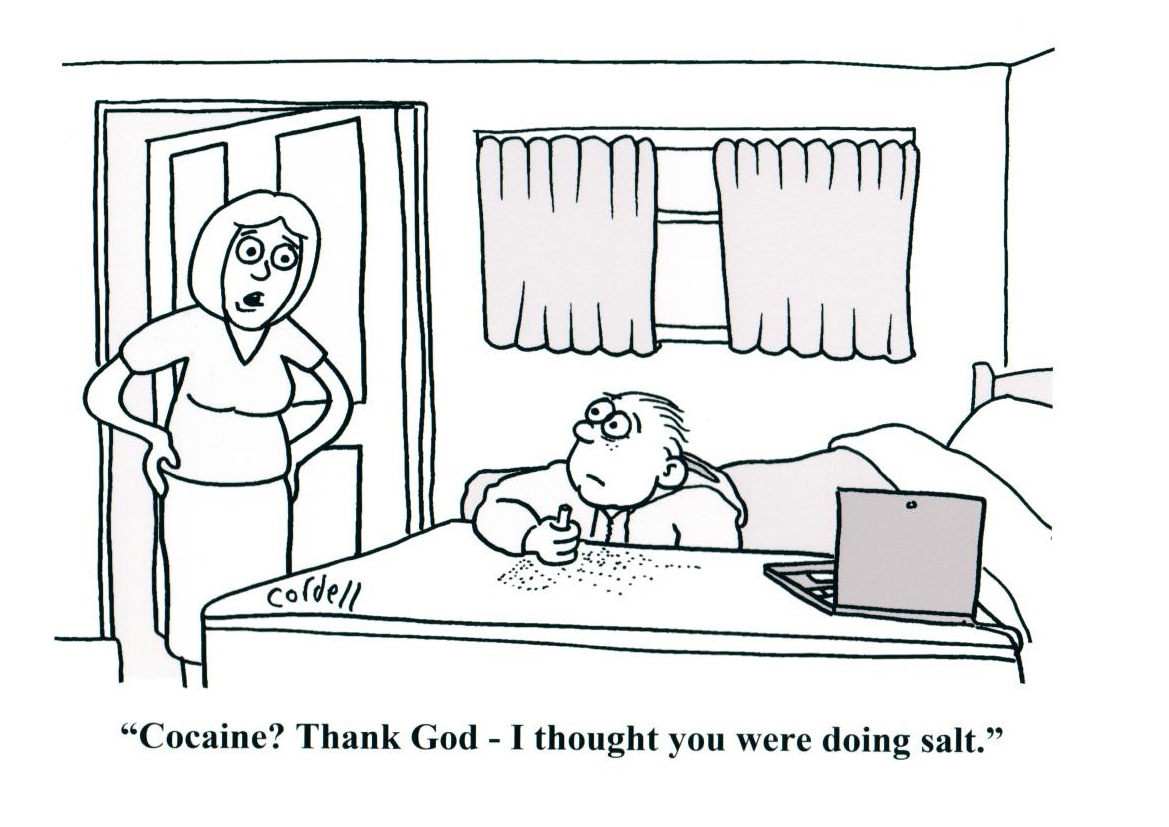 Salt intake in China 
one of the highest in the world (≈12-14g/d)
≈80% added by consumers
More than 1 in 4 adults have hypertension 
24h urine collection
√: accurate
×:High participant burden; costly; 
×: Completeness?
Aim
To determine whether a salt sales survey could serve as a simplified method to evaluate community-based salt reduction programs
CRHI-SRS main study design
120 villages
 in 10 counties from 5 provinces
Randomization
Intervention
(60 villages)
Control(60villages)
No intervention
Randomization
HE+PS (30 villages)
Health Education
Delivery of salt substitute
Price Subsidy
HE (30 villages)
Health Education
Delivery of salt substitute
≈2400 individuals collected one 24h urine collection at the end of the trial
Salt sales Survey
HE
(30 villages)
Control
(60 villages)
PS+HE
(30 villages)
Random sampling
Control
10 villages
PS+HE
10 villages
HE
10 villages
166 Shops invited
60 shops
50 shops
56 shops
1 refused to participate
1 did not sell salt 
1 closed down 
8 could not be reached
1 had no telephone
3 closed down 1 merged by another shop
5 could not be reached
2 refused to participate
2 closed down 
12 could not be reached
129 shops recruited
40 shops
44 shops
45 shops
An independent researcher called the shopkeepers monthly to collect salt sales data
Regular salt vs Salt Substitute
0.25g Nacl (salt) 
 0.25g Kcl
1 g
1 g
↓Blood pressure
Results
The last PS 
intervention
The last HE 
intervention
Salt substitute sales  trend by group
Results
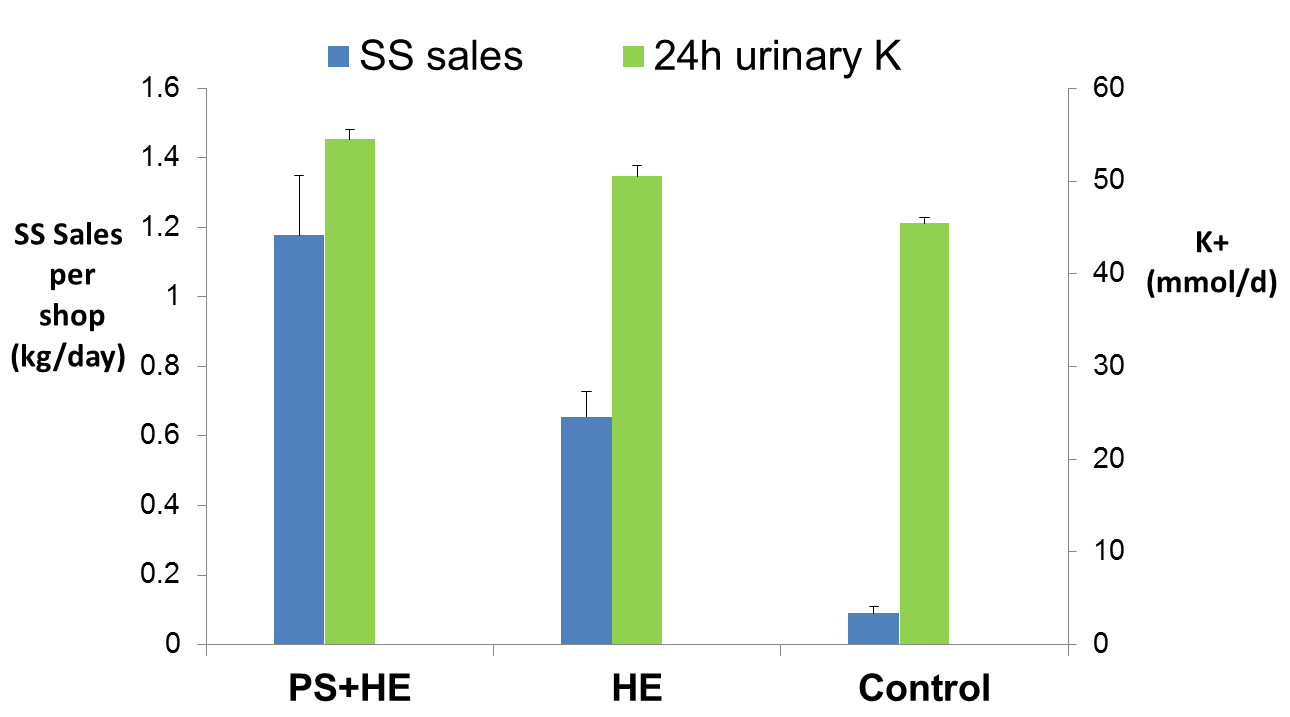 Salt substitute sales vs 24h urinary K
Results
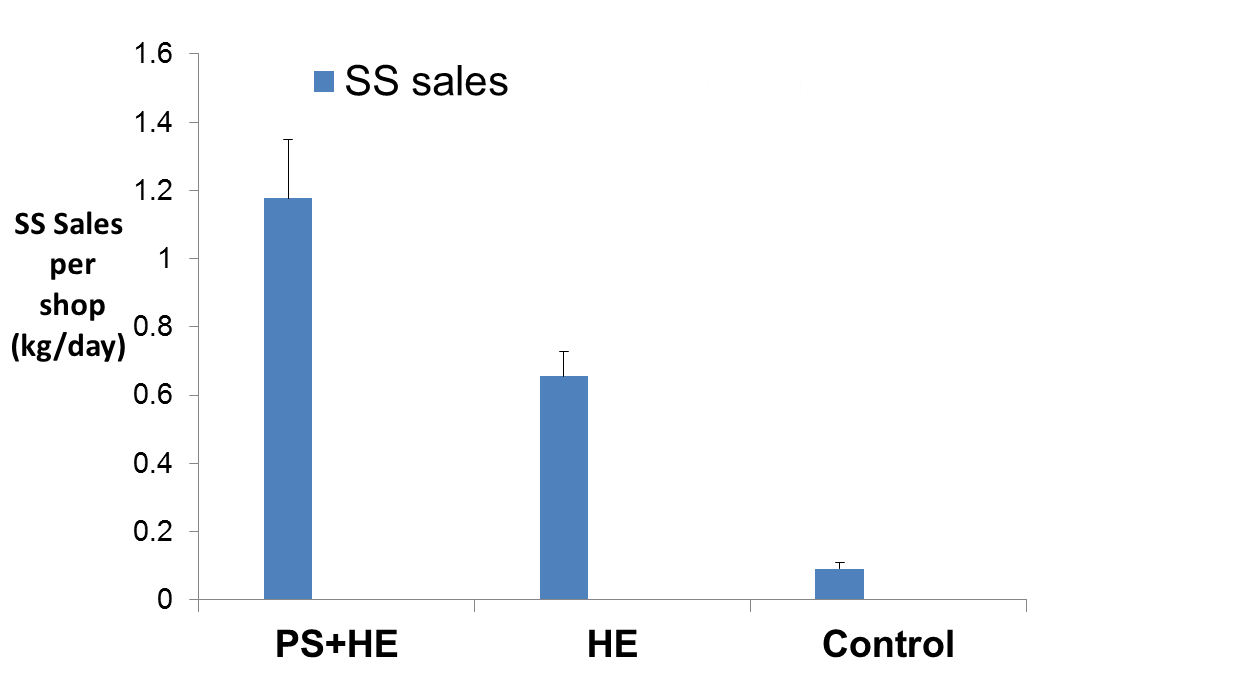 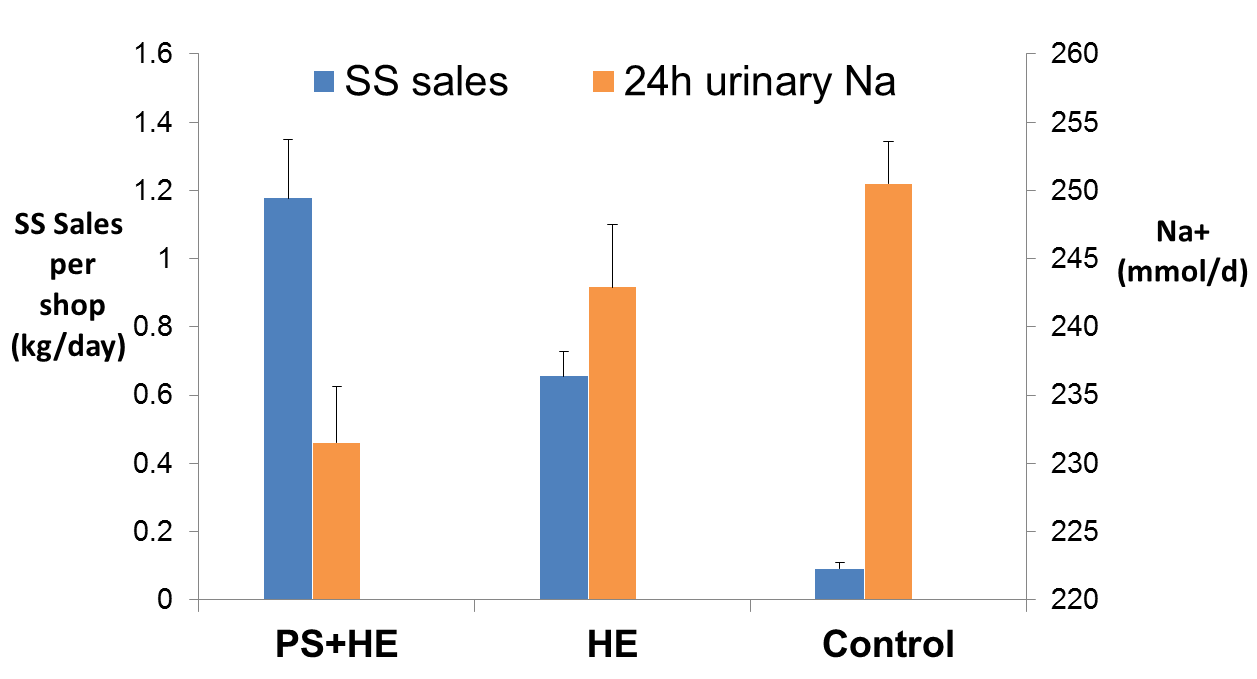 Salt substitute sales vs 24h urinary Na
Results
114%
101%
Results
Salt sales survey: ¥RMB 57,000 (≈ $10,000 )
Cost
24h Urine collection : RMB 420,000 (≈ $70,000 )
Summary- Salt sales survey
SS sales: PS+HE>HE>control
24h urinary K:PS+HE>HE>control
24h urinary Na:PS+HE<HE<control
Intervention effect estimated from SS sales
Potassium: 114% of that from 24h urine.
Sodium: 110% of that from 24h urine
Larger statistical power
Lower cost
Limitations
? Salt intake level
Suitable situation:
Salt added by consumers is major source 
Population should be stable
Community-based
Conclusion
A salt sales survey could serve as a simple, sensitive and cost-effective method to evaluate community-based salt reduction programs where salt is mainly added by the consumers.
Acknowledgement
Partners
US CDC
The Duke University
The George Institute for Global Health, Australia
China Medical University
Jiaotong University Medical College
Hebei Provincial CDC
Ningxia Medical University
Changzhi Medical University
Sponsors
The US NIH NHLBI
The US CDC DHDSP
United Health Group
Participants
Thank you!

Any Questions?
Timeline
Price subsidy
Delivery of Salt substitute
Intervention
Health education
24h urine 
collection
Survey
Monthly salt sales survey
Sep 2012
Dec 2012
June 2013
July 2011
May 2011